«Տուբերկուլոզը Եվ Ես»  սոցիալ-հոգեբանական հասարակական կազմակերպություն
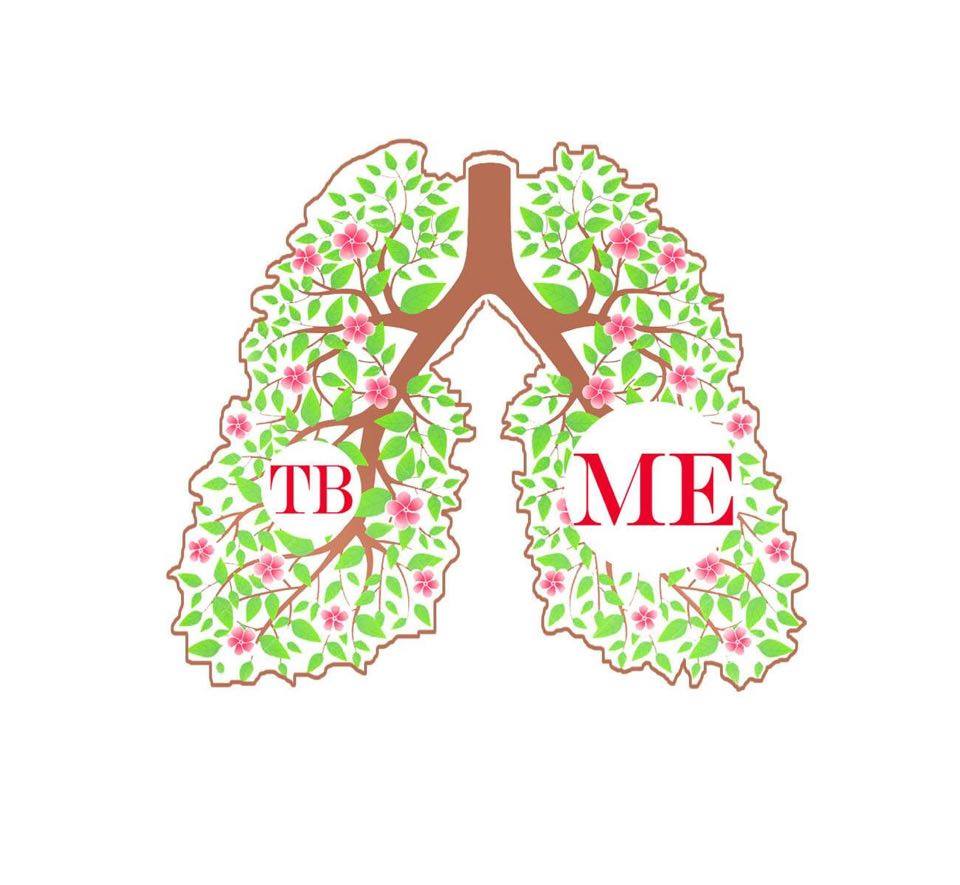 «Տուբերկուլոզը Եվ Ես» հկ-ի գործառույթները
Շահառուներին և նրանց մտերիմներին հոգեբանական աջակցության տրամադրում,
Անհրաժեշտ հետազոտություններին  ուղեգրում, ուղեկցում, կազմակերպում,
Հասարակության իրազեկման և կրթական աշխատանքներ տուբերկուլոզի բուժման, կանխարգելման, տարածման եղանակների և համակցված հիվանդությունների մասին,
Սոցիալական աջակցություն համապատասխան ծրագրերի շրջանակներում,
Բուժումն ընդհատած և դեղերի ընդունման ցածր հետևողականություն ցուցաբերած  հիվանդների հետ  նպատակուղղված  աշխատանք /բժիշկ, սոց.աշխատող, հոգեբան, հավասարի խորհրդատու/,
Հիվանդների կարողությունների զարգացում
Իրականացրած  ծրագրեր
2016թ-ի փետրվարի ամսից մինչև հուլիս ամիսը <<Տուբերկուլոզը Եվ Ես>> սոցիալ-հոգեբանական ՀԿ-ն իրականացրել է`  ՏՈՒԲԵՐԿՈՒԼՈԶԻ ԿԱՆԽԱՐԳԵԼՄԱՆ ԵՎ ԲՈՒԺՄԱՆ ՏԵՂԵԿԱՏՎՈՒԹՅՈՒՆ, ԿՐԹՈՒԹՅՈՒՆ ԵՎ ՀԱՂՈՐԴԱԿՑՈՒԹՅՈՒՆ ծրագիրը, որը ֆինանսավորվում էր ԱՄՆ ՄԶԳ/ USAID/ կողմից, իսկ փորձագիտական աջակցությունը տրամադրում էր` ԱՀԿ հայաստանյան գրասենյակը: Ծրագիրը իրականացվել է Առաքելություն Արևելք  Դանիական մարդասիրական կազմակերպության հայաստանյան մասնաճյուղի հետ համատեղ:
2016թ-ի սեպտեմբեր ամսից մինչև 2017թ-ի հունվար ամիսը <<Տուբերկուլոզը Եվ Ես>> ՀԿ-ն իրականացրել է`<<ՀԱՅԱՍՏԱՆԻ ՀԱՆՐԱՊԵՏՈՒԹՅՈՒՆՈՒՄ ՏՈՒԲԵՐԿՈՒԼՈԶԻ ԲՈՒԺՈՒՄՆ ԸՆԴՀԱՏԱԾ ԿԱՄ ԱՆԲԱՐԵՀԱՋՈՂ ԵԼՔ  ԱՐՁԱՆԱԳՐԱԾ ՀԻՎԱՆԴՆԵՐԻ  ՀԵՏԱԳԱ  ԲՈՒԺՄԱՆ  ԱՅԼԸՆՏՐԱՆՔԱՅԻՆ  ՄՈԴԵԼԻ ԾԱՌԱՅՈՒԹՅՈՒՆՆԵՐ>> ծրագիրը, որը իրականացվել է` Գլոբալ հիմնադրամի ֆինանսավորմամբ, Տուբերկուլոզի դեմ պայքարի Ազգային կենտրոնի անմիջական վերահսկողությամբ և փորձագիտական աջակցությամբ:
Շարունակական միջոցառումներ
Հոգեբանական աջակցություն
Տեղեկատվության տարածում
Սոց. Ուղեկցում
Հետազոտությունների կազմակերպում, ուղղեգրում
Հիվանդների բուժման ինքնավերահսկման ծրագիր
Հիվանդների կարողությունների զարգացում
«Տուբերկուլոզը Եվ Ես» հկ-ի  դերը  տուբերկուլոզով հիվանդների ակտիվ հայտնաբերման եվ բուժման հետեվողականության ապահովման գործում
Տարածել տեղեկատվություն հիվանդության մասին հասարակության լայն շերտերում:
Օգնել հիվանդին ավելի հեշտ անցնել բուժման փուլերով:
Վերադարձնել բուժումից հրաժարված հիվանդին բուժմանը:
Պահել ռիսկային հիվանդներին բուժման մեջ:
Ուղղորդել և ուղեկցել ՏԲ կասկածելի դեպքերը դեպի բուժհաստատություն:
Բարձրացնել հիվանդի  և նրա ընտանիքի անդամների իրազեկվածության մակարդակը հիվանդության մասին:
Դեղերի ընդունման ինքնավերահսկման ծրագրի անընդհատ մշտադիտարկմանը և կազմակերպմանը անմիջական մասնակցություն:
Օգնել հիվանդին ինտեգրվել հասարակություն` տրամադրելով նրան սոցիալ-հոգեբանական աջակցություն
ԱՆԴԱՄԱԿՑՈՒԹՅՈՒՆ
STOP TB PARTNERSHIP
TB EUROPE COALITION
GCAT
Շնորհակալություն
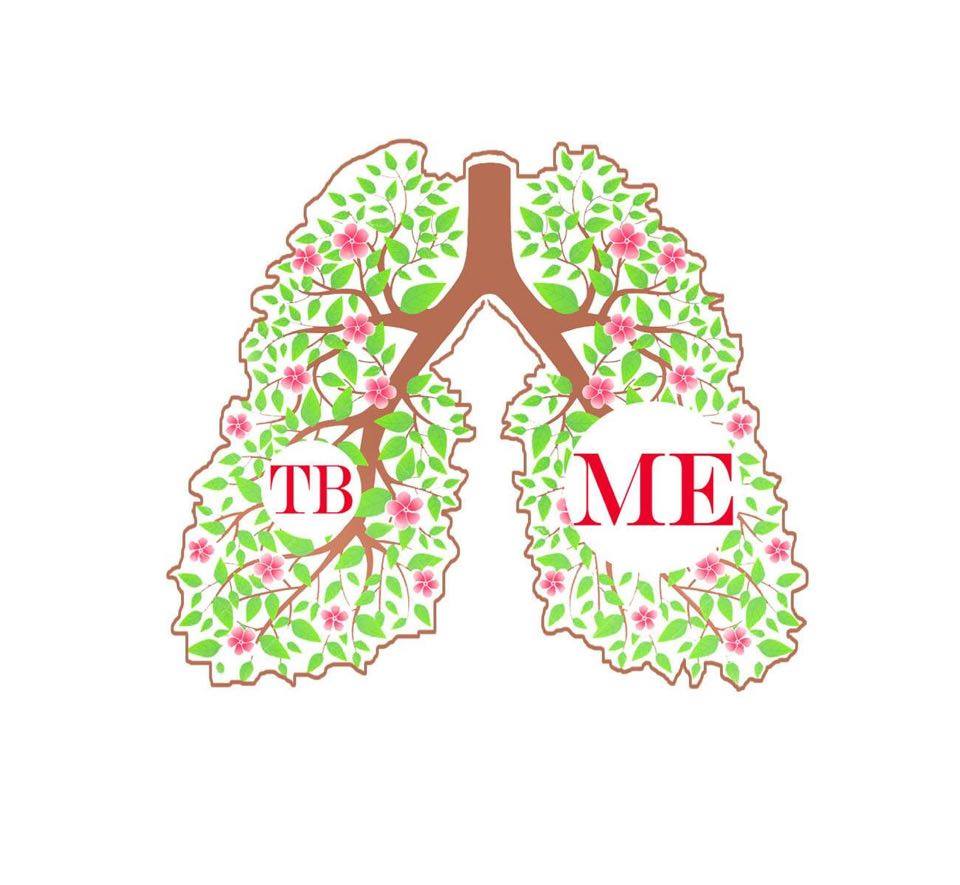